today’s lineup…
Data-to-Story Project – description due
questions about mid-term?
Bibliometrics and citation analysis
BIBLIO
METRICS
Books
Publications
Bibliography
Count
Measurement
Math / Statistical Analysis
Alan Pritchard 1969
Coined the term "bibliometrics"
"the application of mathematics and statistical methods to books and other media of communication“
Journal of Documentation (1969) 25(4):348-349
3
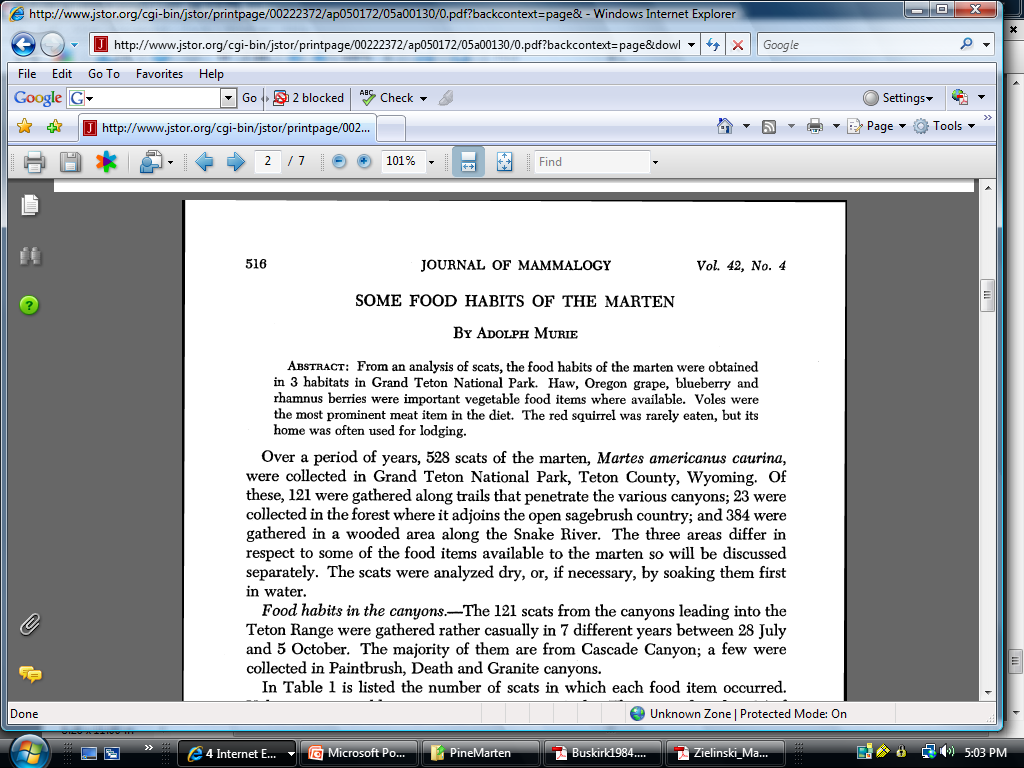 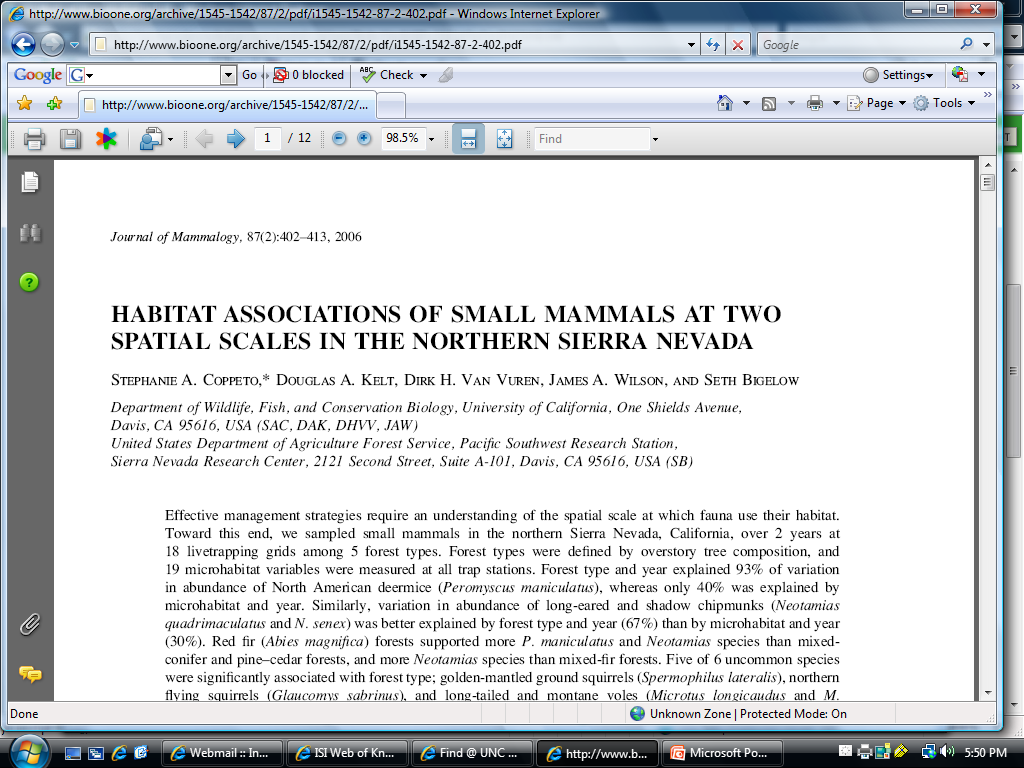 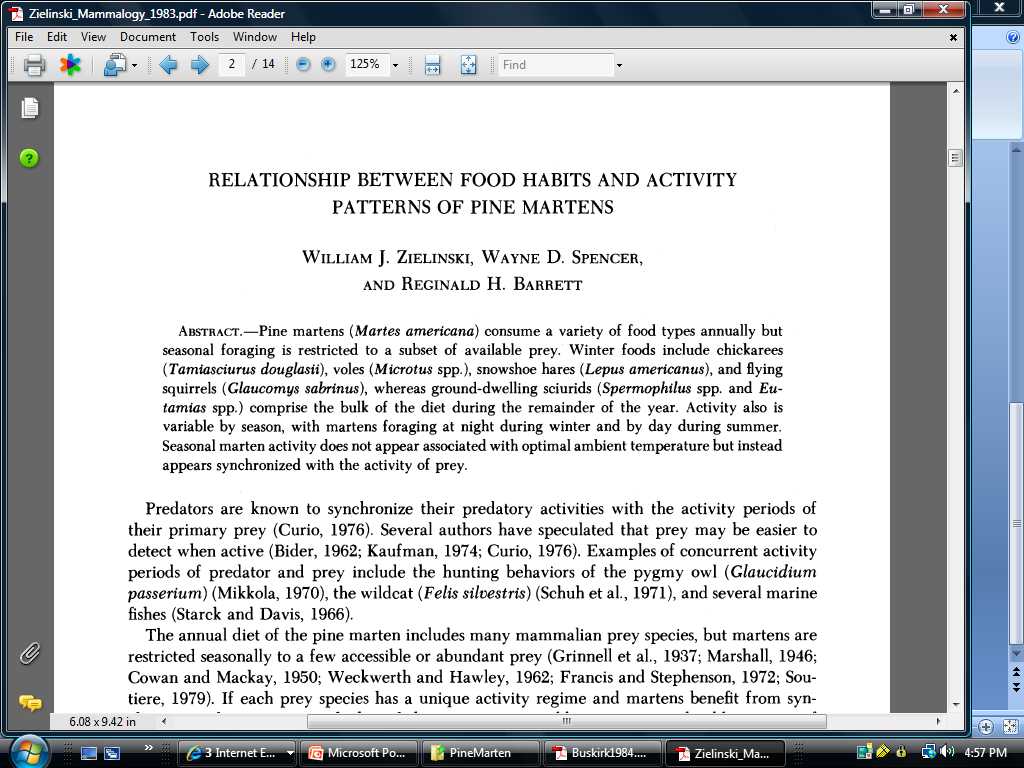 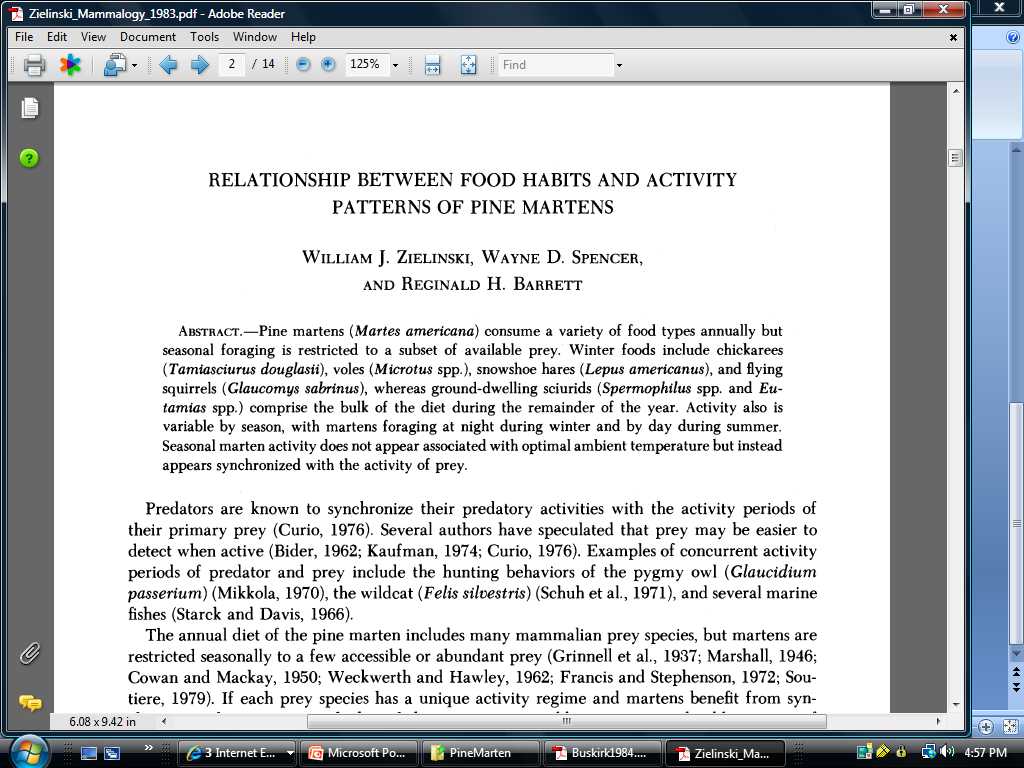 Journal of Mammalogy, Vol. 64, No. 3. (Aug., 1983), pp. 387-396.
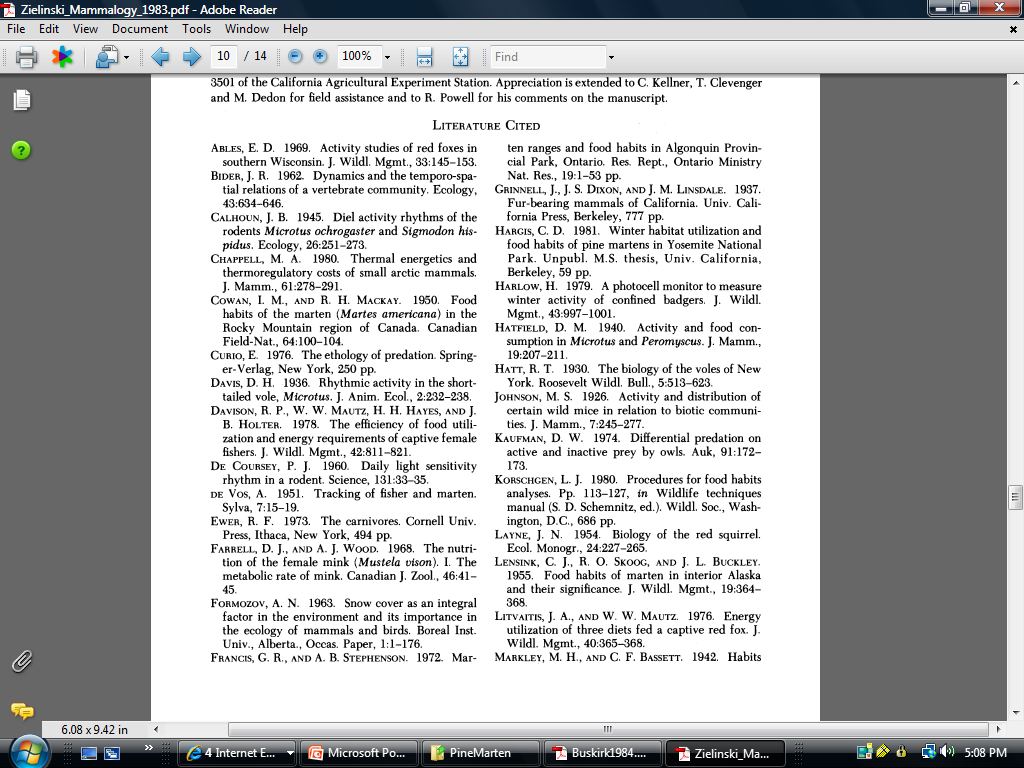 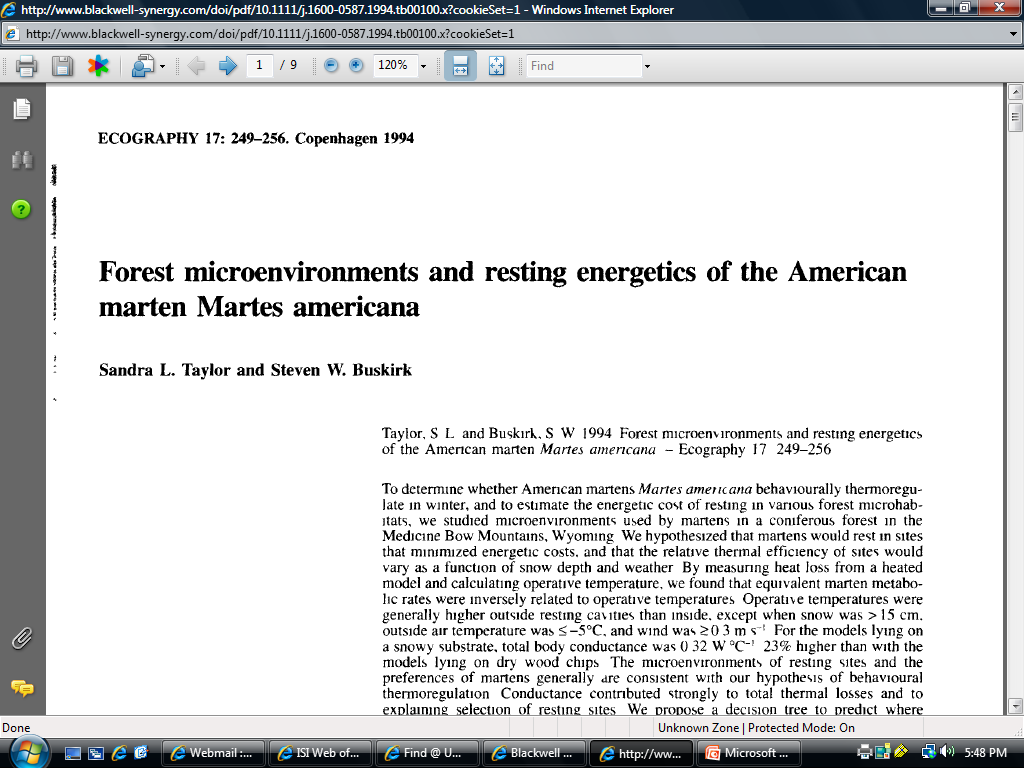 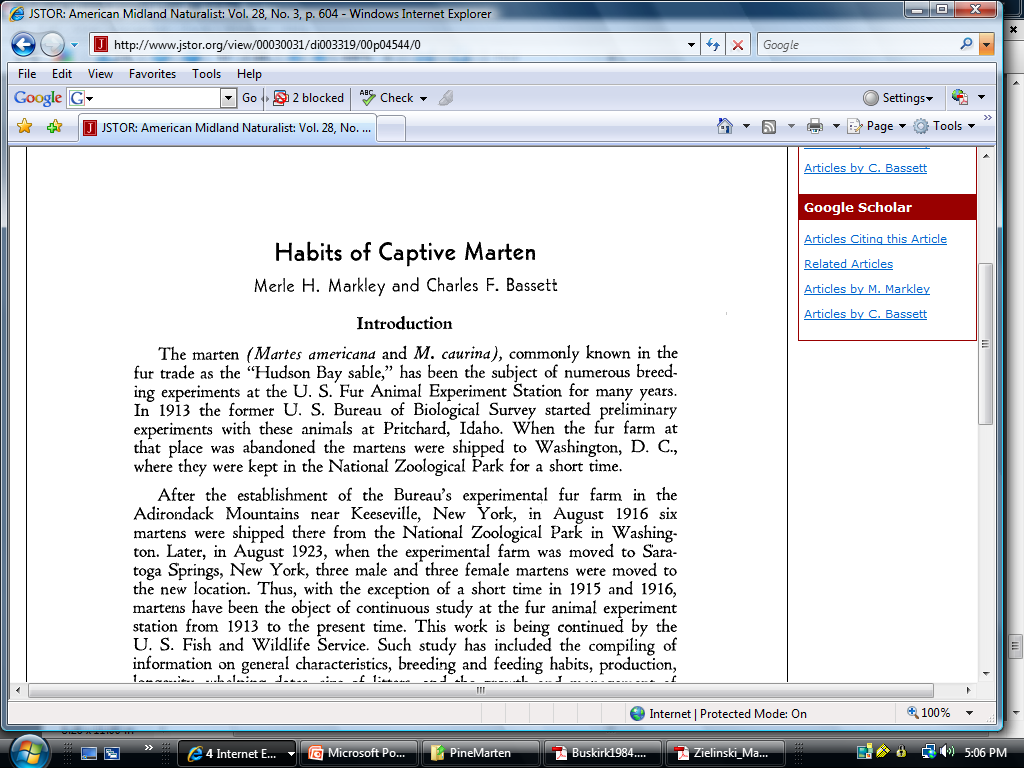 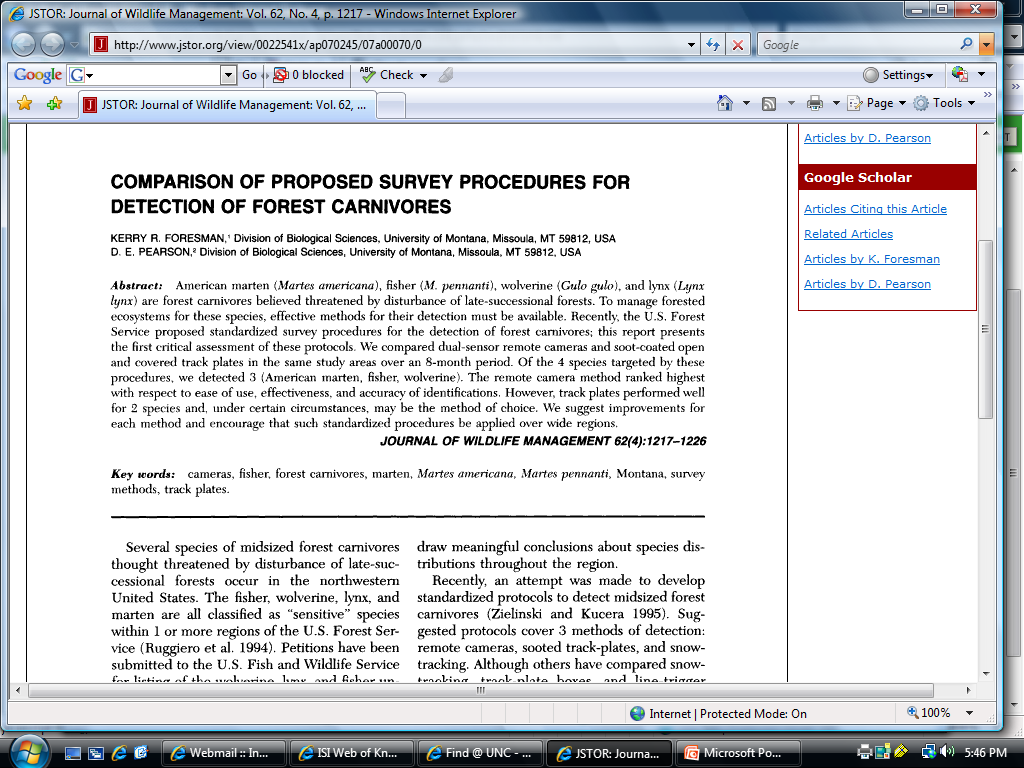 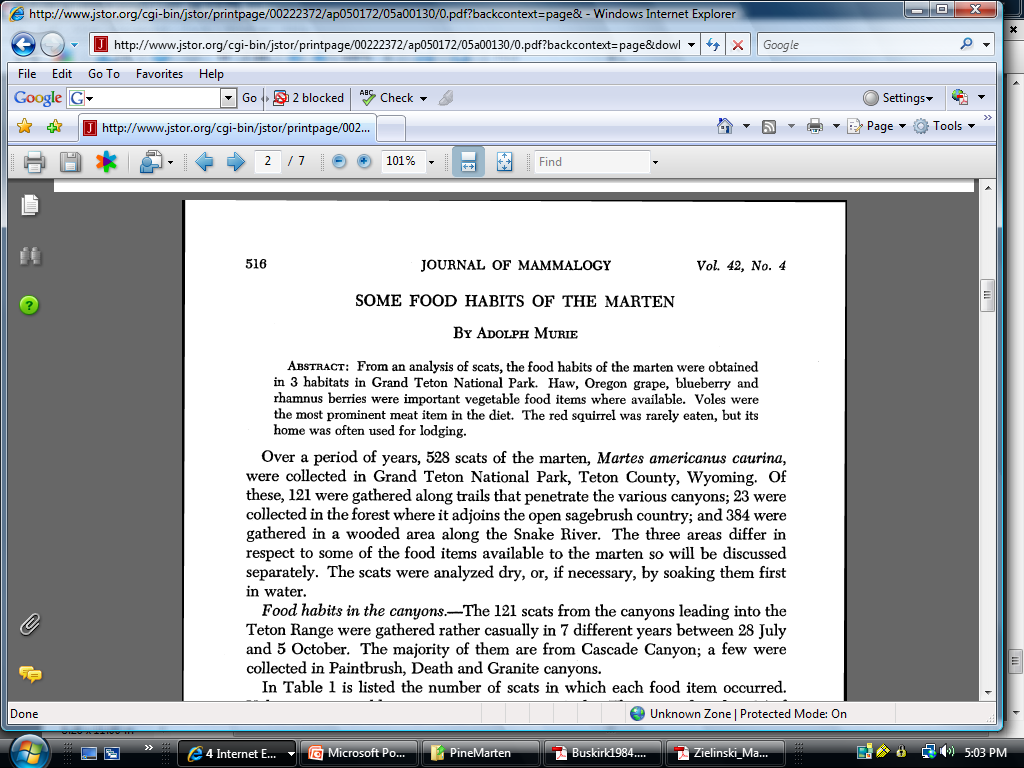 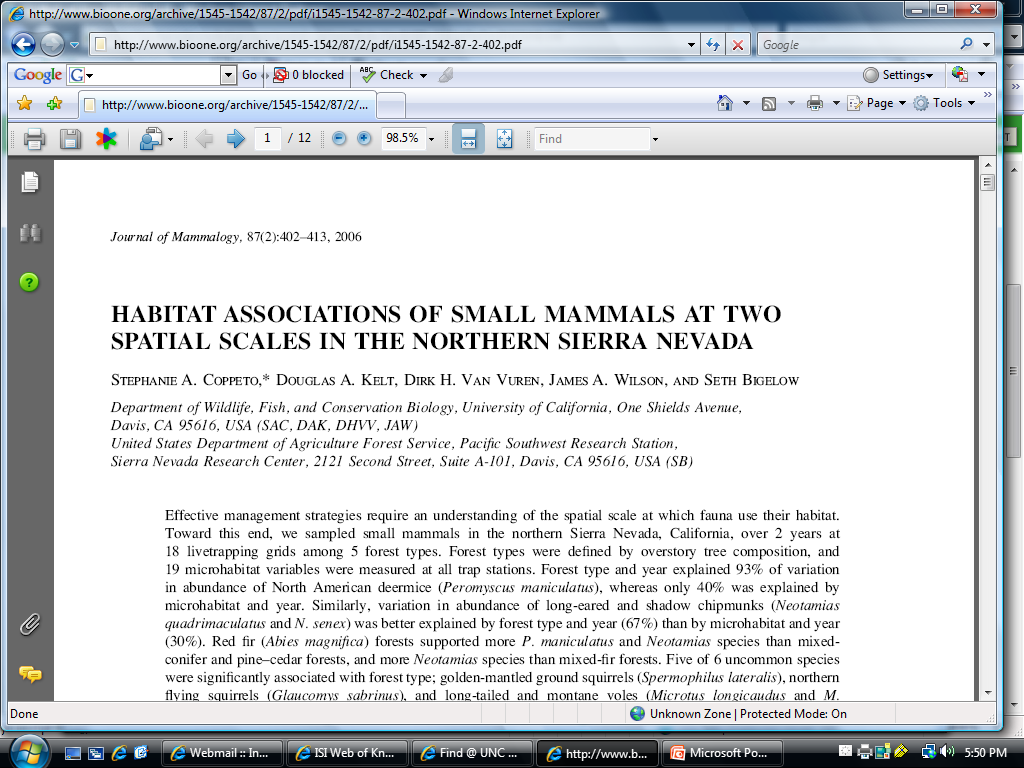 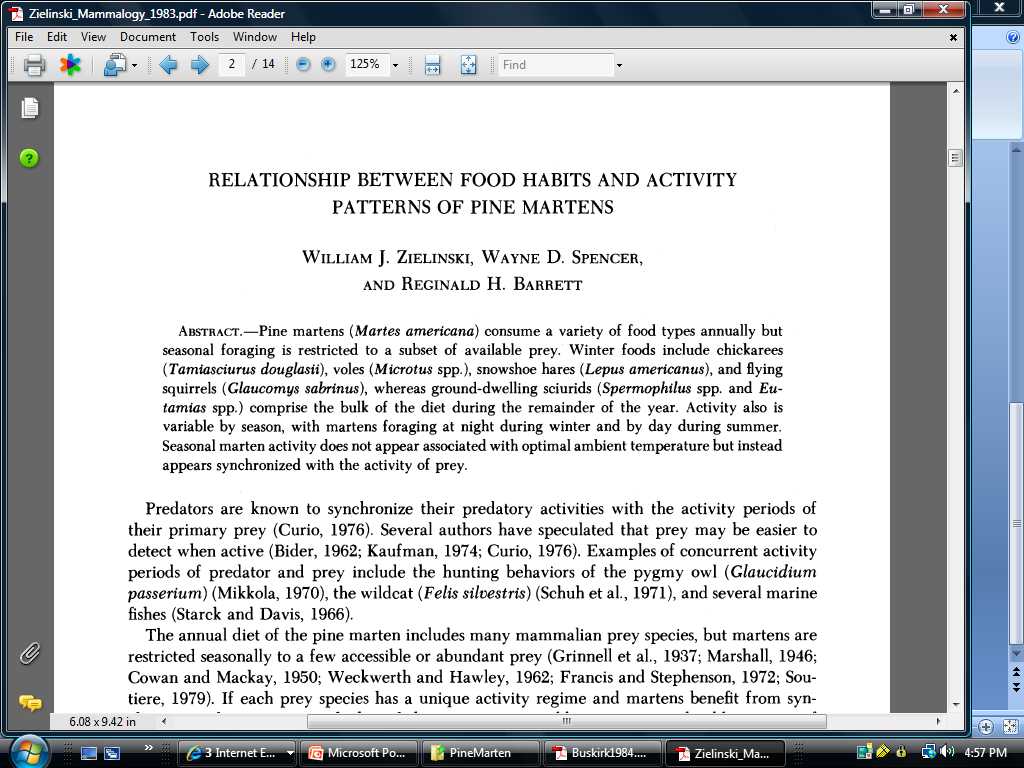 CITED
CITING
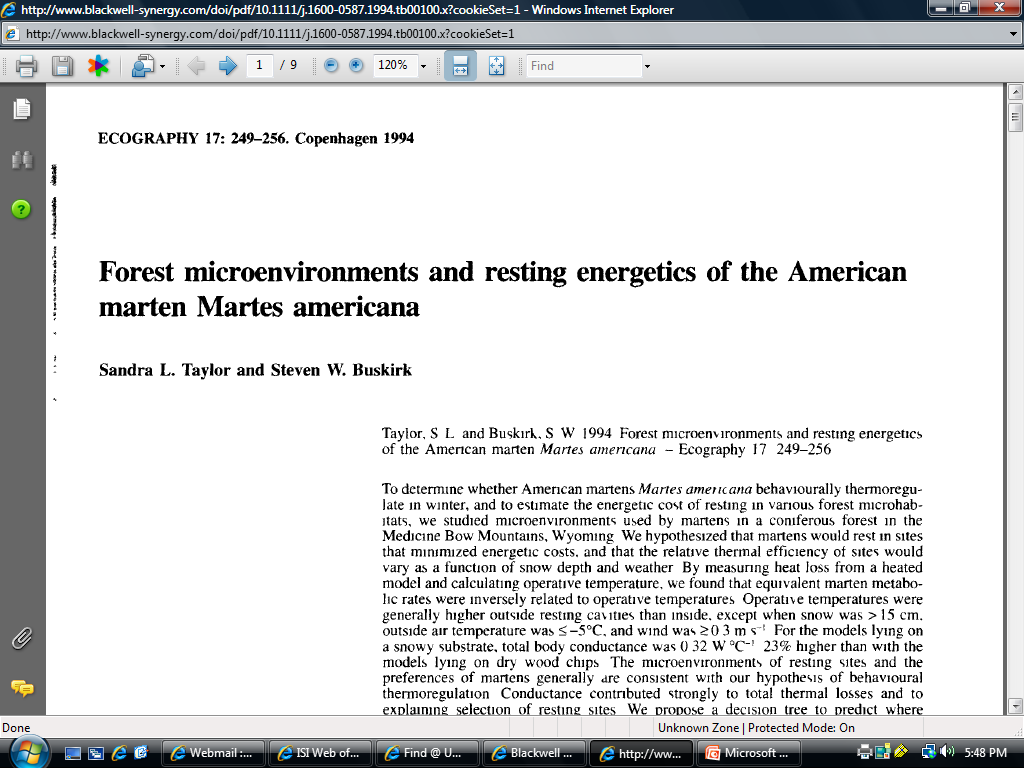 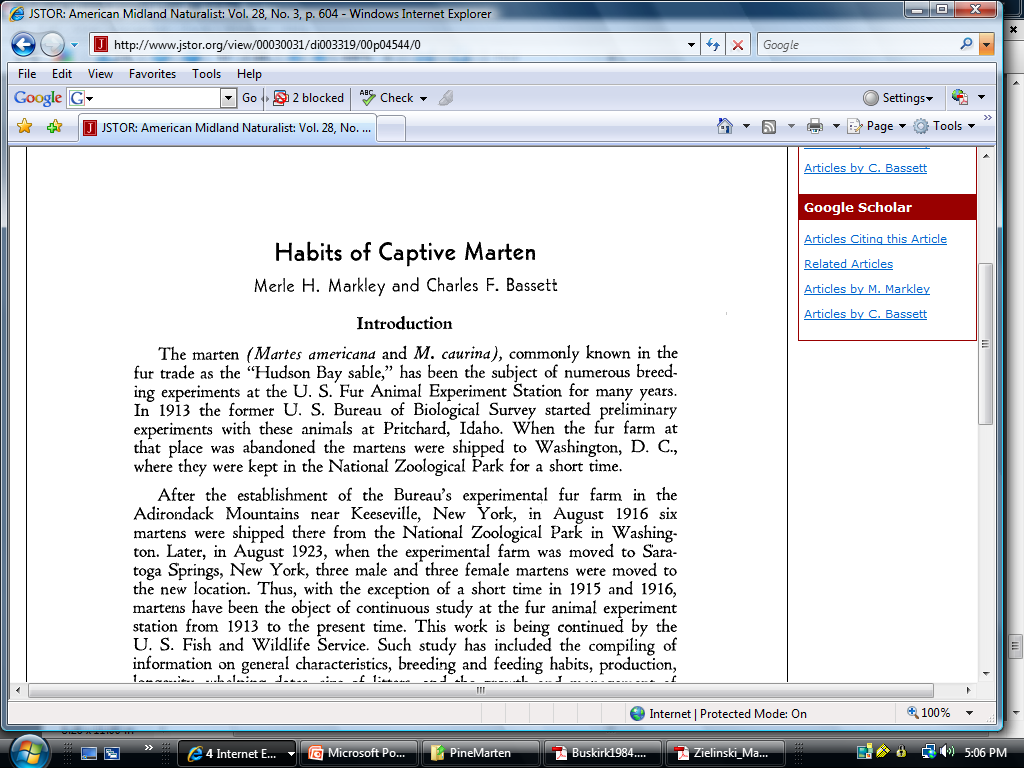 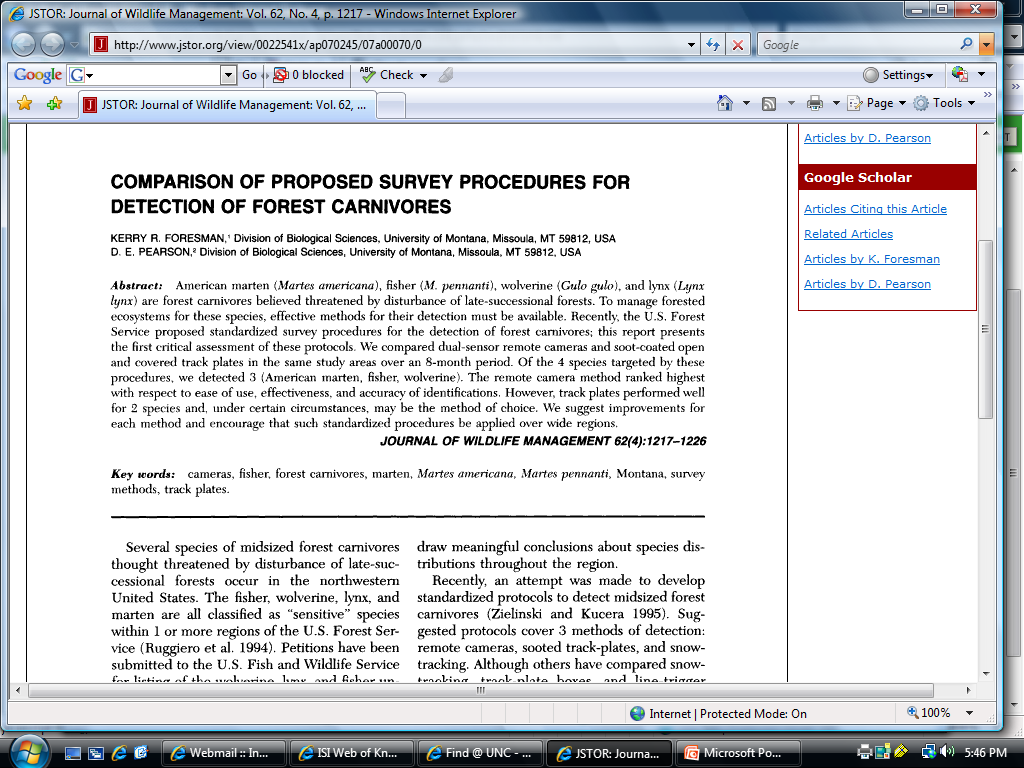 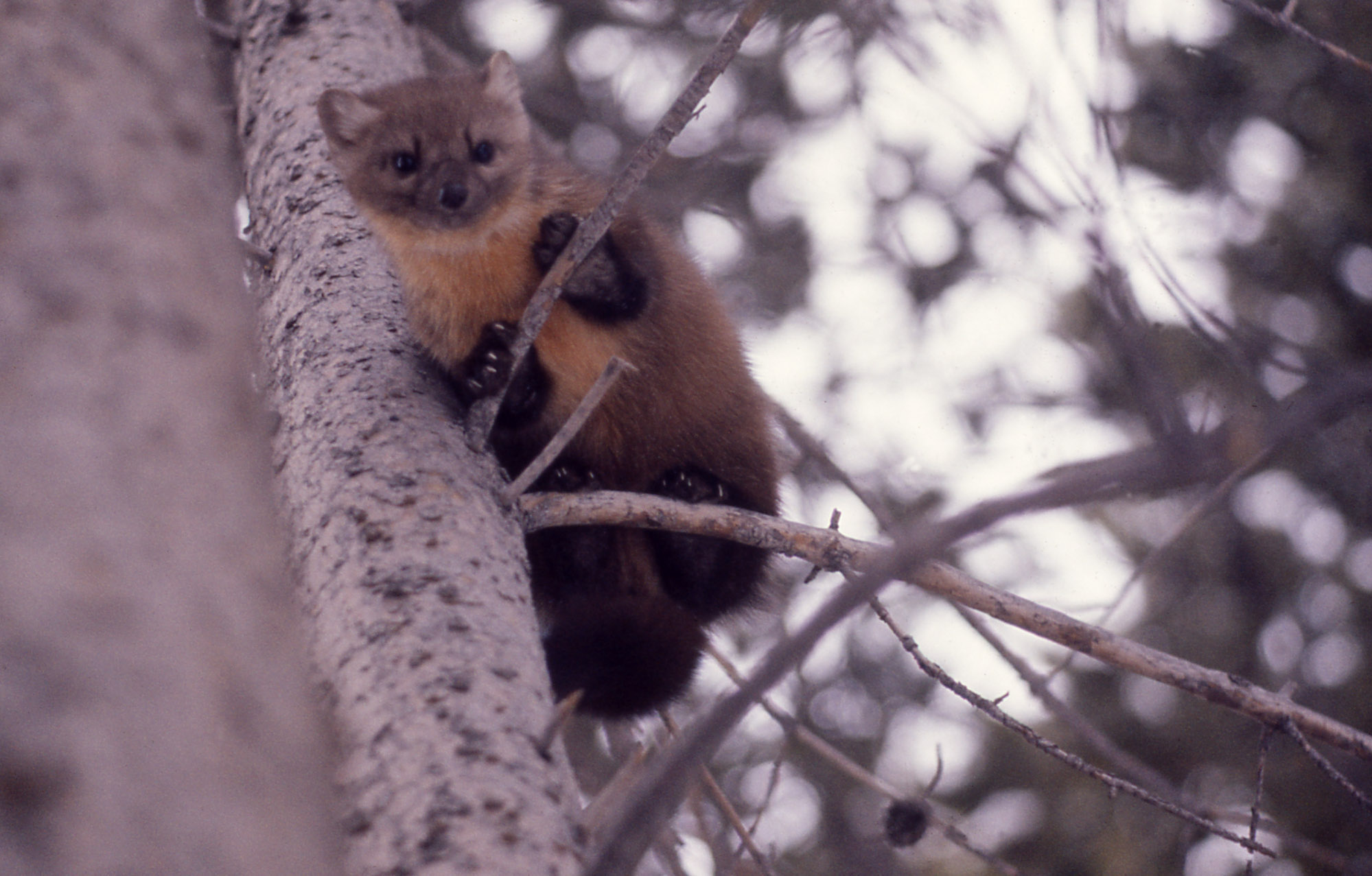 seminal work
co-citation
these two articles are likely related
author
 institution
 topic
 country
 language
 journal
what is citation analysis?
utilizes quantitative analysis and statistics to describe patterns of publication within a given field or body of literature
what do you do with citation analysis?
researchers may use bibliometric methods of evaluation to determine the influence of a single writer, for example, or to describe the relationship between two or more writers or works
production and productivity
Impact
co-publication patterns
connections between subject areas
Index of Citations
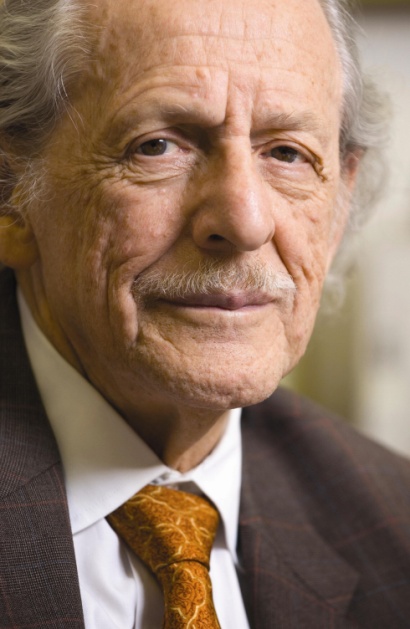 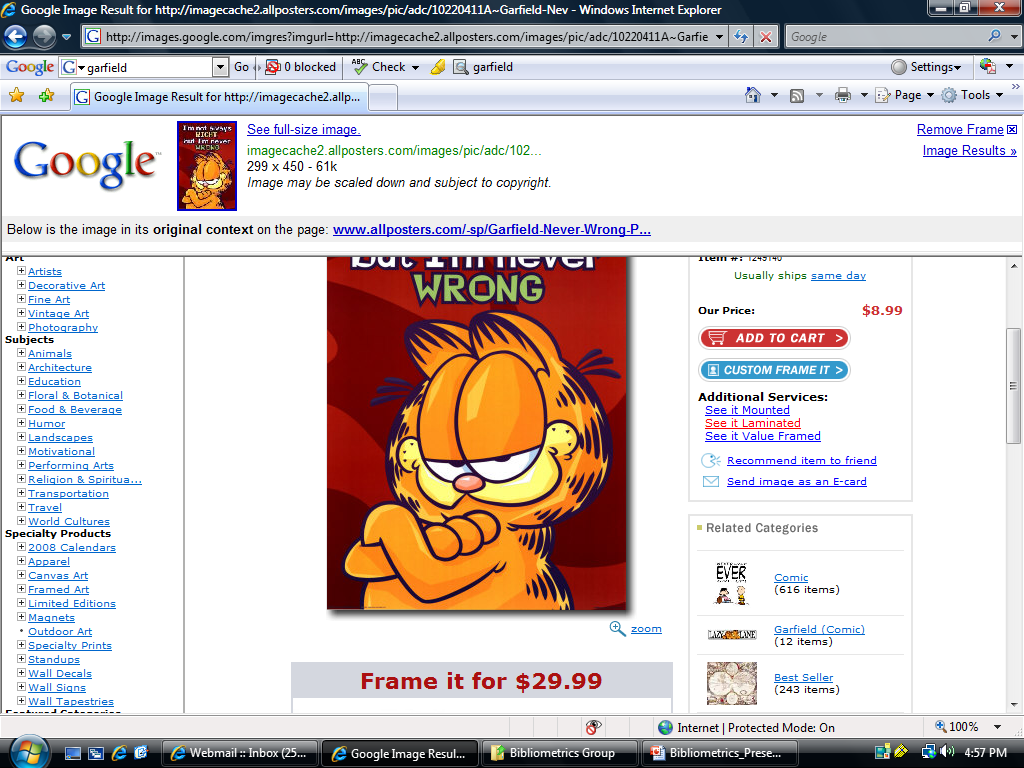 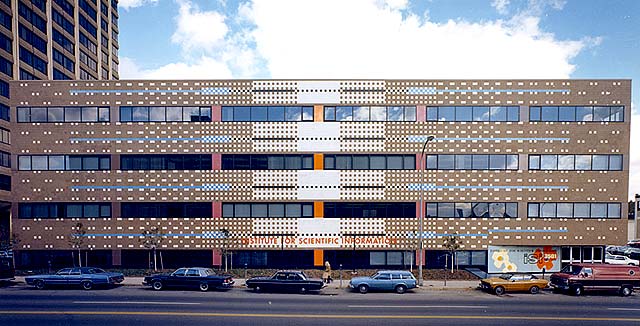 Institute for Scientific Information Building, Philadelphia
Architect: Venturi, Scott Brown and Associates, Completed 1977
http://www.vsba.com/projects/fla_archive/190.html
JCR
Histcite
Arts & Humanities Citation Index
authors co-cited most often with…WHITMAN-W
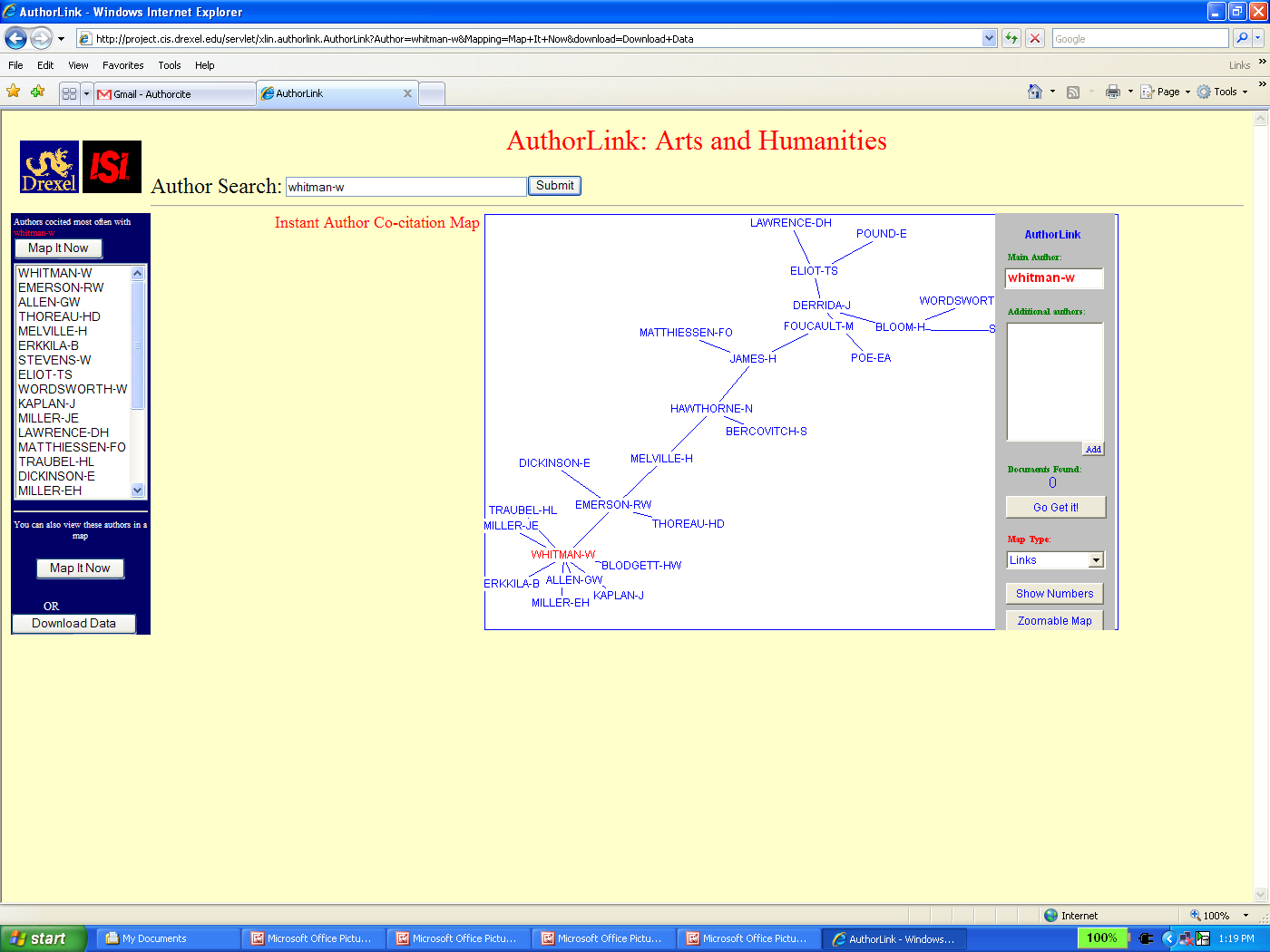 Author Co-Citation
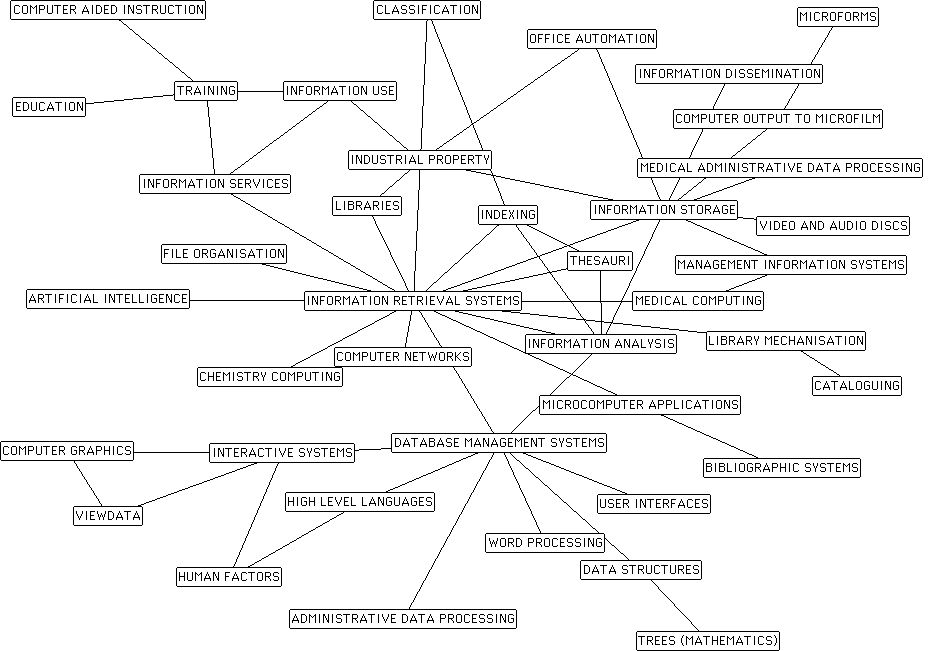 80’s
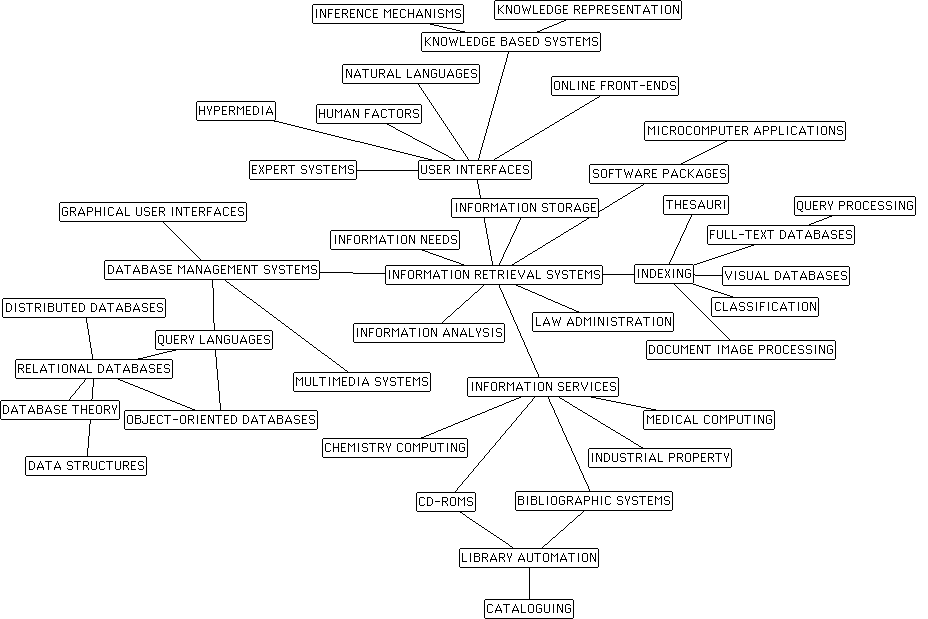 90’s
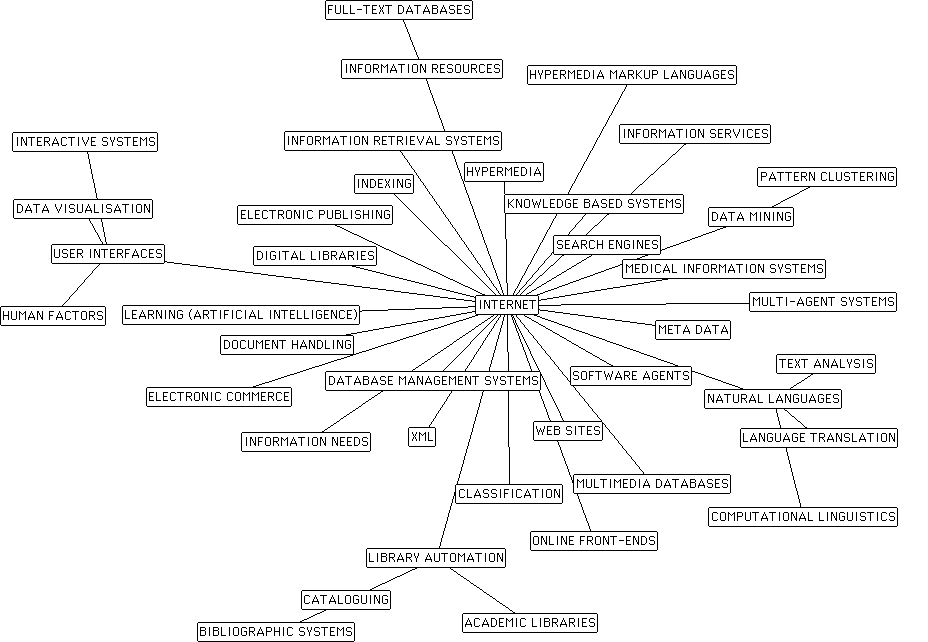 00’s
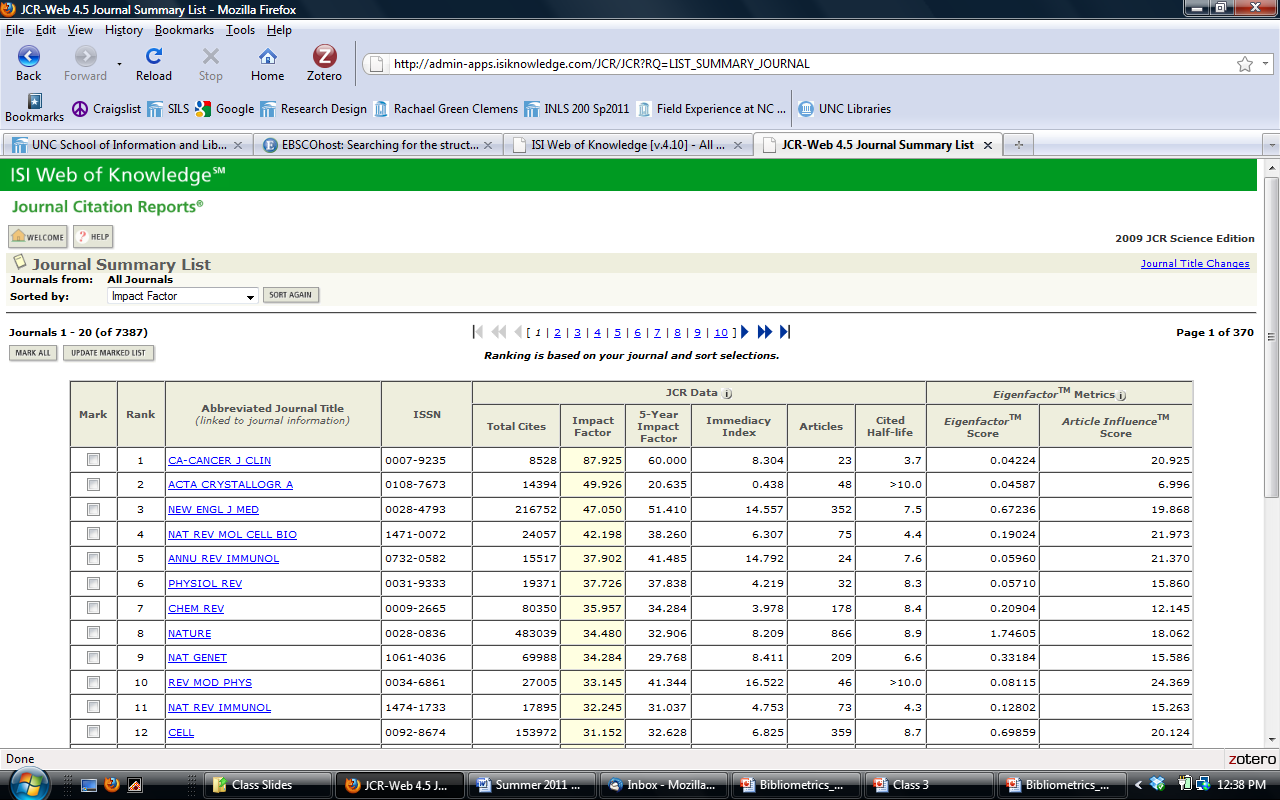 Science Citation Index
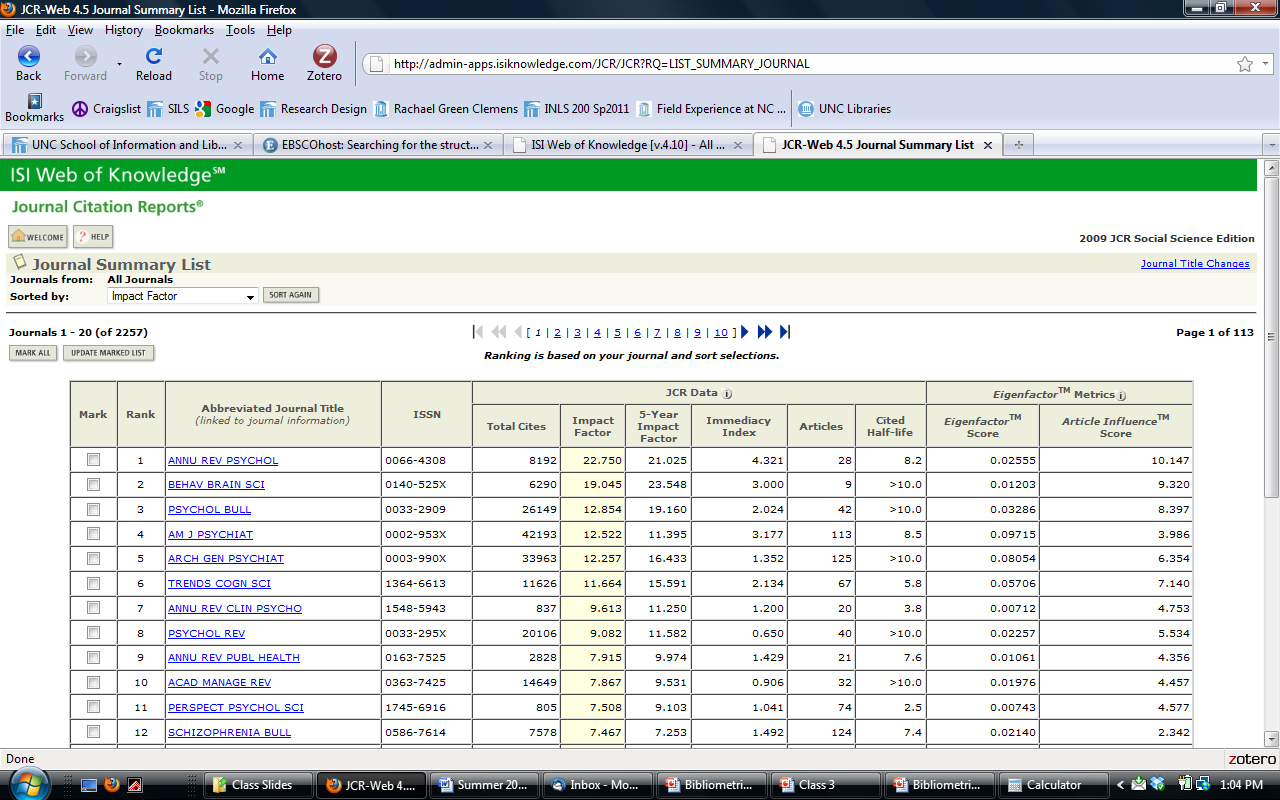 Social Sciences Citation Index
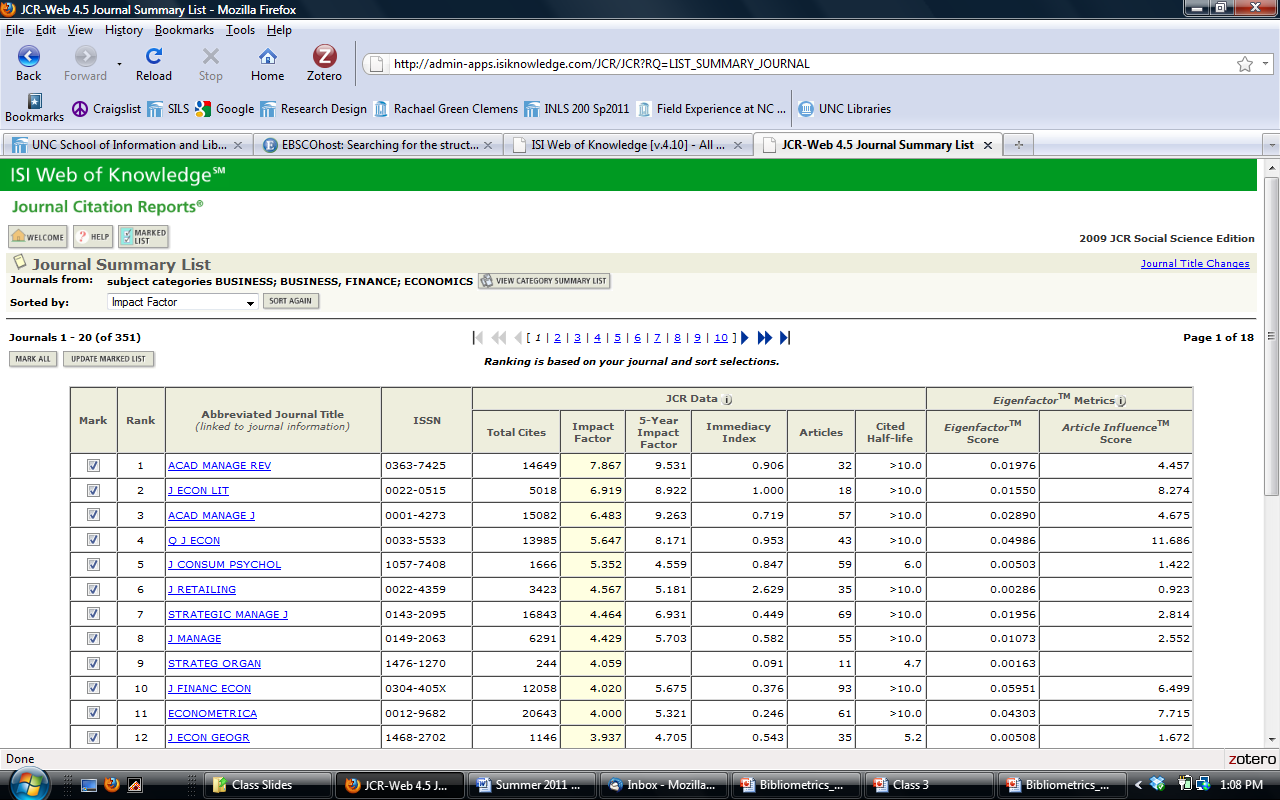 Social Sciences Citation Index
http://www.lib.unc.edu/e-Research tools				web of science (ISI)
What/why do you cite?

What do you infer from a reference list?

Are all citations equal?
Provocative Questions for Discussion
issues & concerns surrounding citation analysis
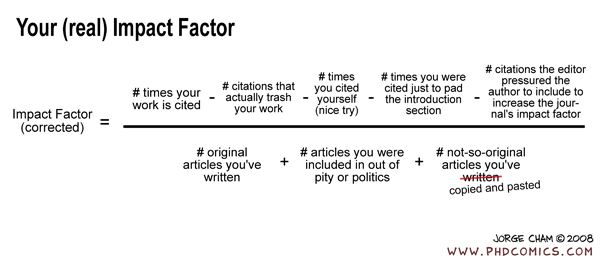 This traditional method of measuring scholarly impact is being challenged by several forces…we’ll discuss after spring break…